Vendredi 27 mars
Calcul mental
Les doubles et les moitiés
Les doubles et les moitiés
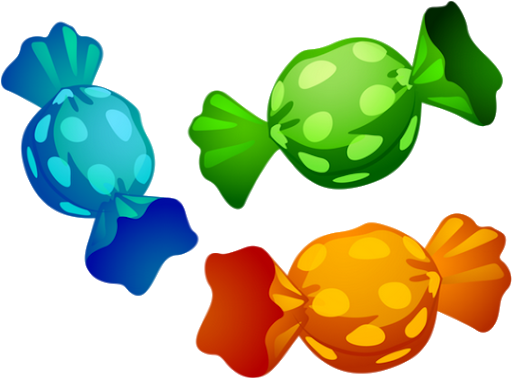 Les doubles et les moitiés
Les doubles et les moitiés
Le double de 4 ? 
Le double de 20 ? 
Le double de 6 ? 
Le double de 40 ?
Le double de 9 ? 
La moitié de 8 ? 
La moitié de 18 ? 
La moitié de 6 ? 
La moitié de 60 ? 
La moitié de 10 ?
Les doubles et les moitiés
Le double de 4 ? 
Le double de 20 ? 
Le double de 6 ? 
Le double de 40 ?
Le double de 9 ? 
La moitié de 8 ? 
La moitié de 18 ? 
La moitié de 6 ? 
La moitié de 60 ? 
La moitié de 10 ?
8
40
12
80
18
16
9
3
30
5
Nombres
Le tableau des nombres
[Speaker Notes: Rappel de la notion étudiée : les familles de 60 et 70 en lien avec les nombres de 11 à 19]
Le tableau des nombres
[Speaker Notes: Jeu du furet]
Le quiz du jour
[Speaker Notes: 72]
Le quiz du jour
[Speaker Notes: 72]
Le quiz du jour
[Speaker Notes: 70]
Le quiz du jour
[Speaker Notes: 70]
Le quiz du jour
[Speaker Notes: 75]
Le quiz du jour
[Speaker Notes: 75]
Le quiz du jour
[Speaker Notes: 72]
Le quiz du jour
[Speaker Notes: 72]
Le quiz du jour
[Speaker Notes: 75]
Le quiz du jour
[Speaker Notes: 75]
Le quiz du jour
[Speaker Notes: 78]
Le quiz du jour
[Speaker Notes: 78]
Problèmes
Correction du problème d’hier
Dans la réserve, il ne reste que des pommes et des poires.
Il y a 78 fruits en tout. Il n’y a plus que 24 poires. 
Combien y a-t-il de pommes ?
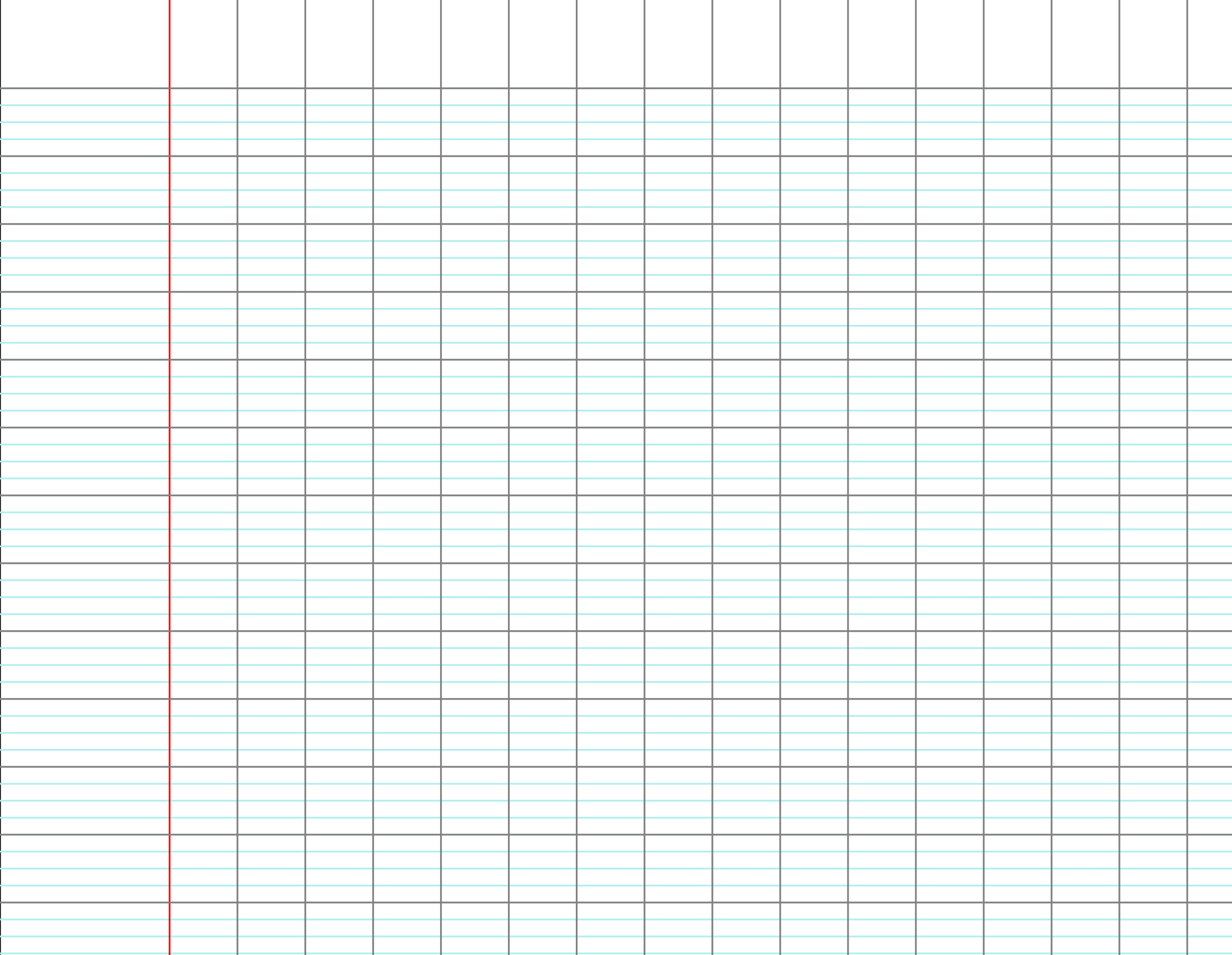 Il y a 54 pommes.
Première situation
Un enfant a trouvé 35 cubes. Sa sœur en a trouvés 42. Combien en ont-ils trouvés au total ?
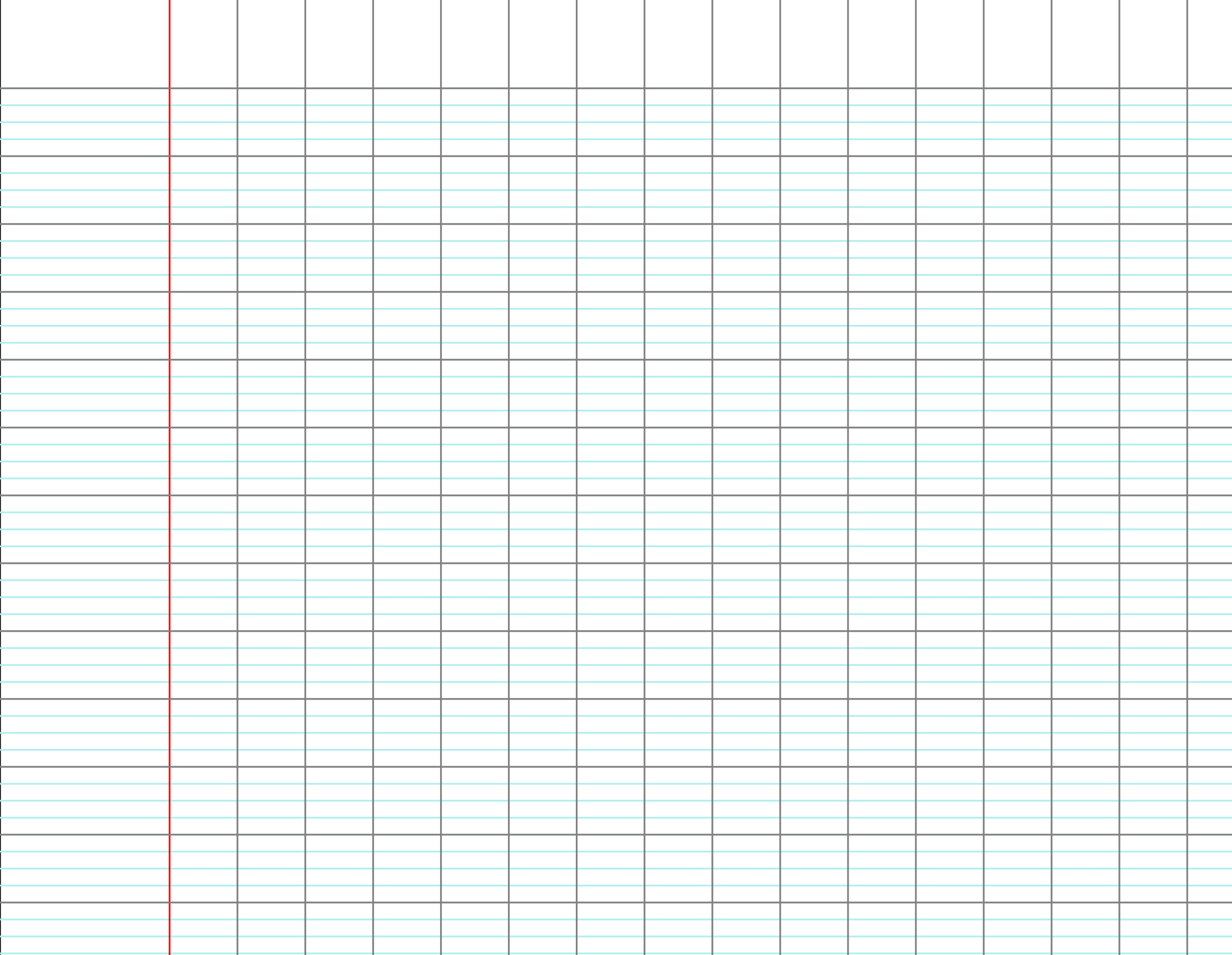 [Speaker Notes: Même situation que les fermiers avec leurs œufs.]
Deuxième situation
En arrivant à l’école, Jules avait 78 billes. Il en a donné 5. Combien en a-t-il à la fin de la journée ?
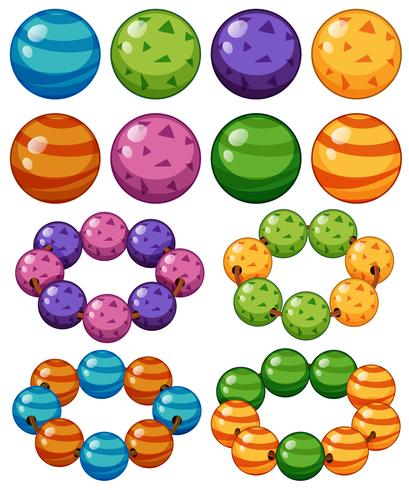 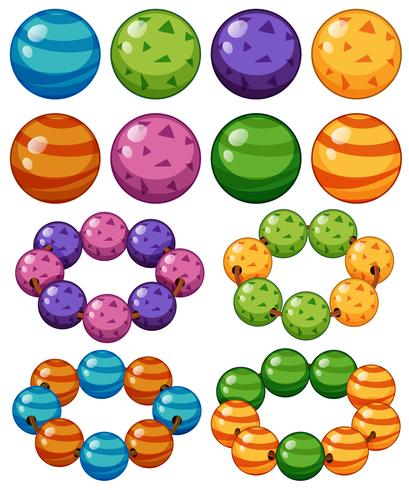 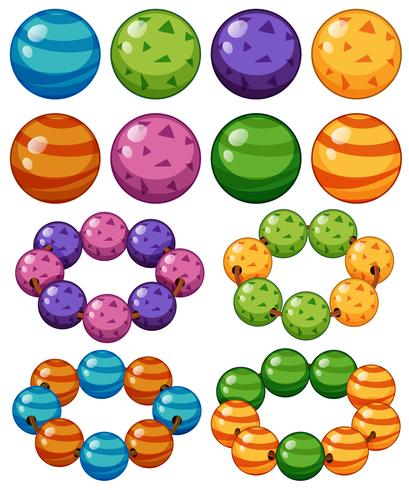 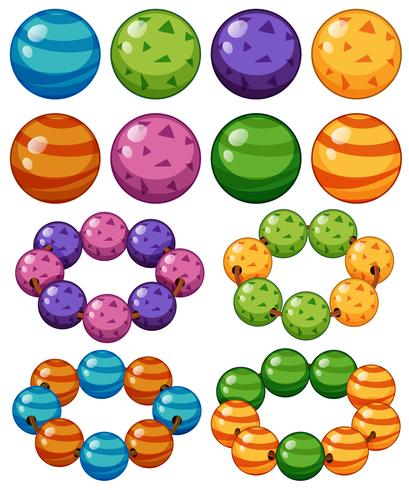 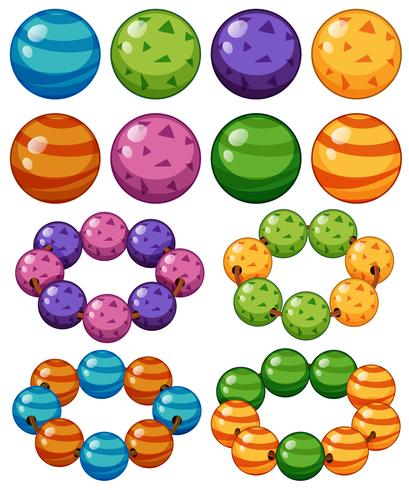 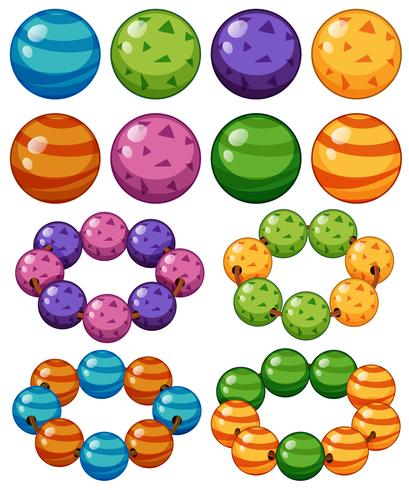 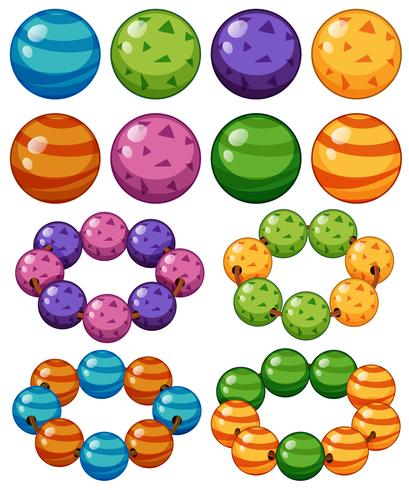 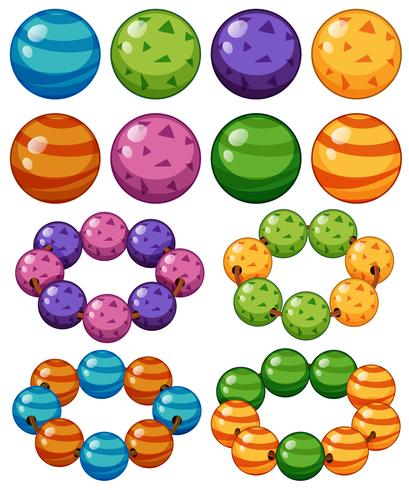 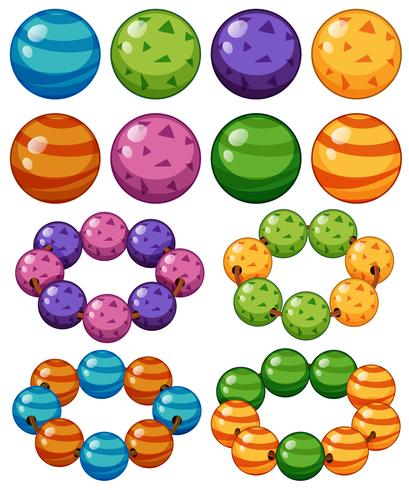 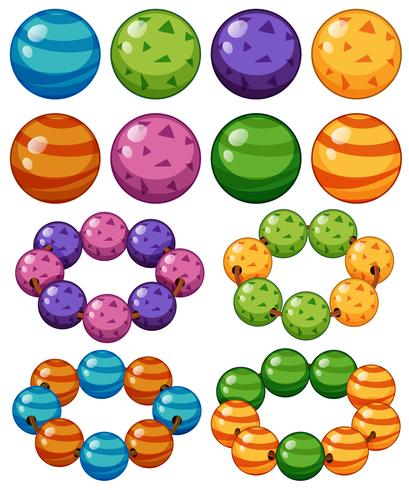 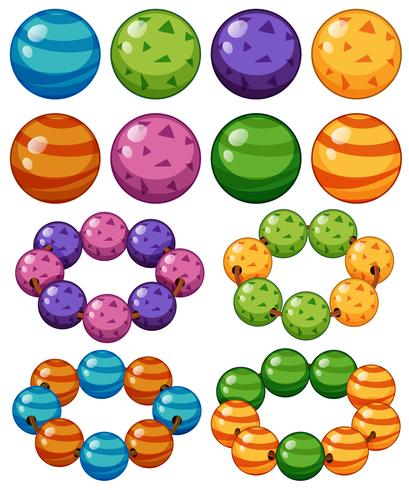 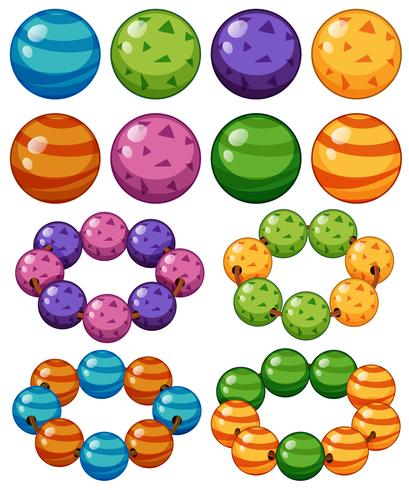 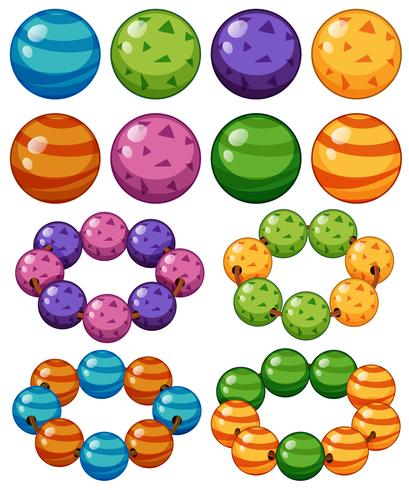 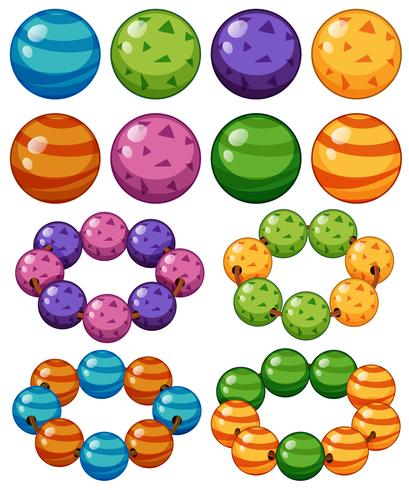 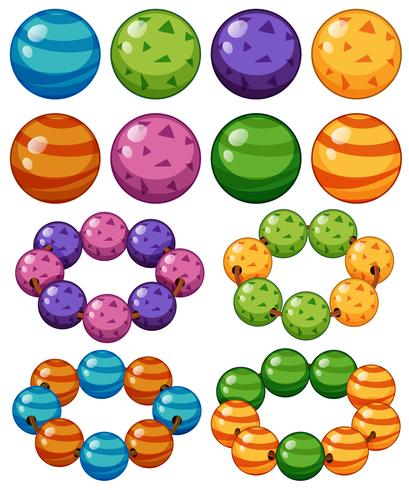 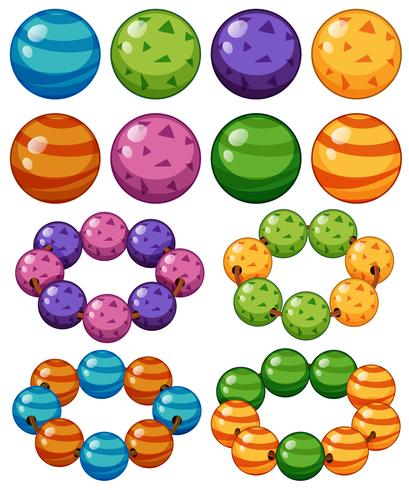 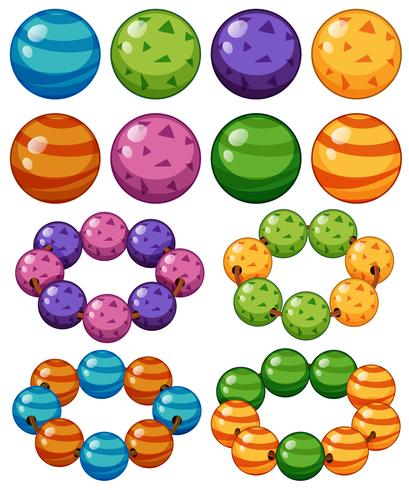 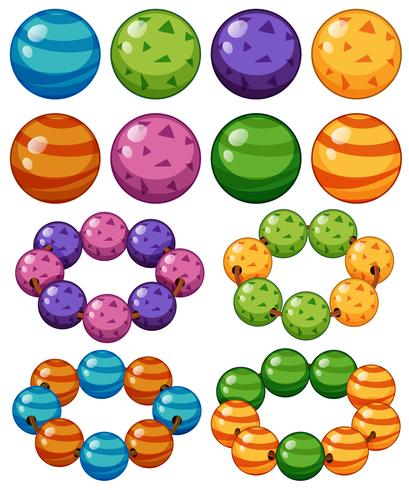 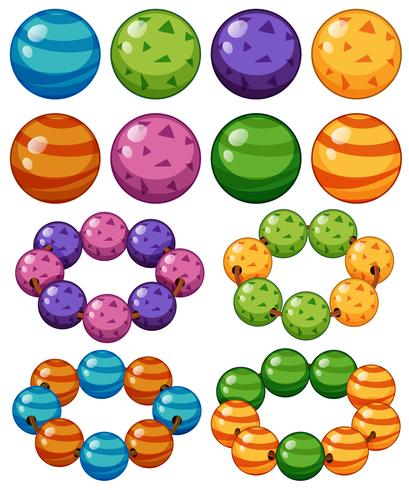 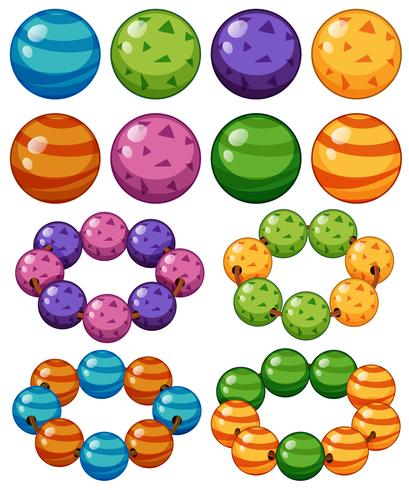 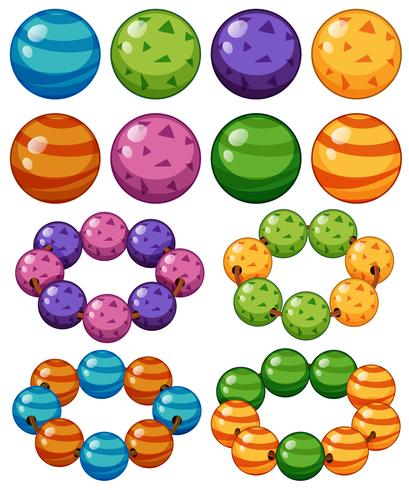 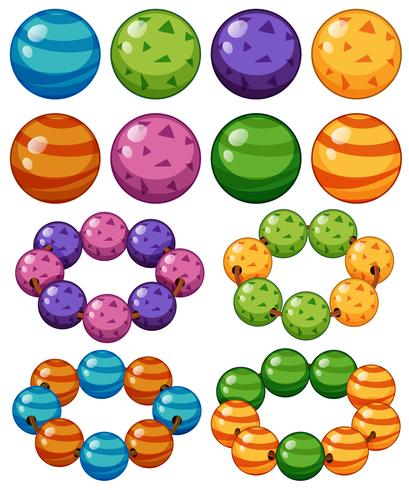 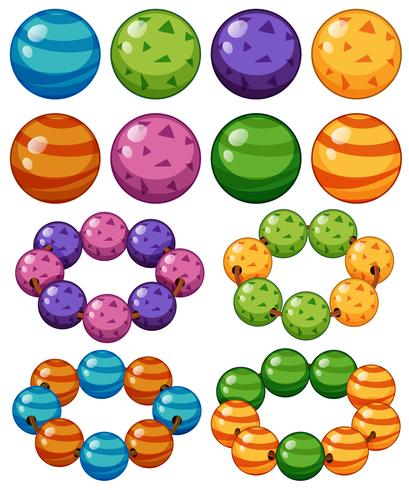 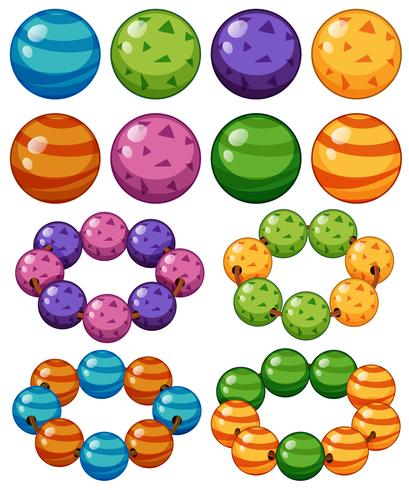 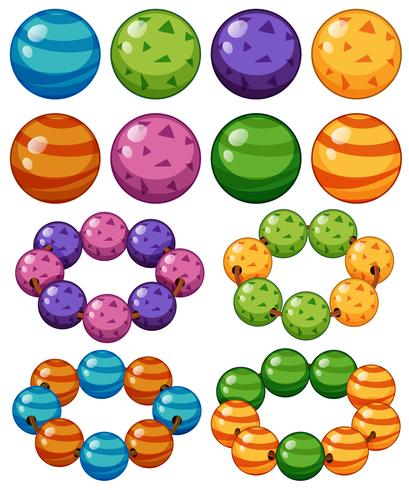 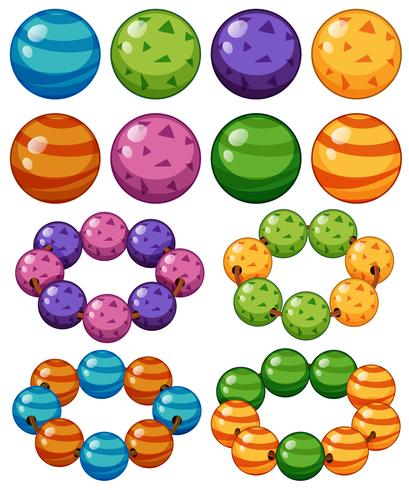 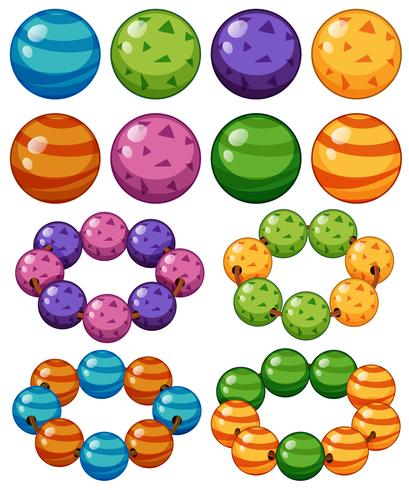 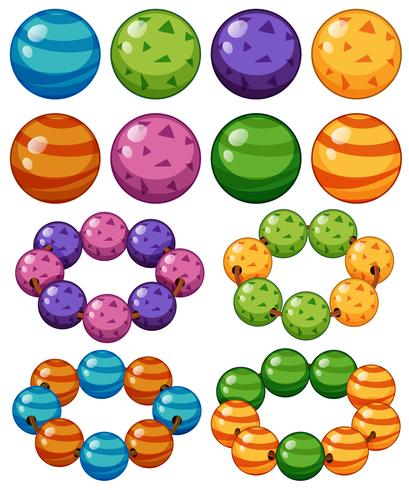 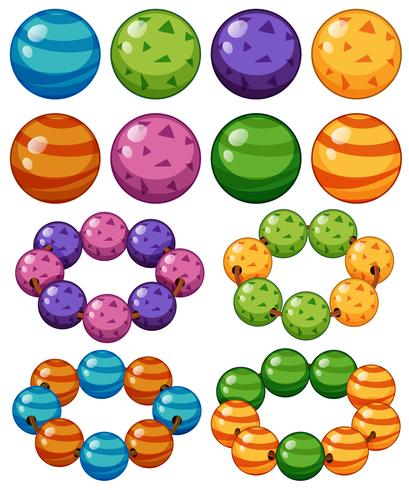 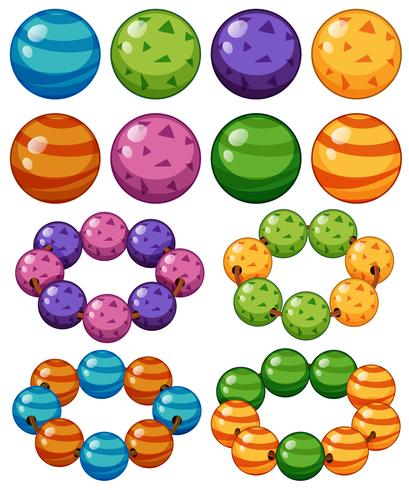 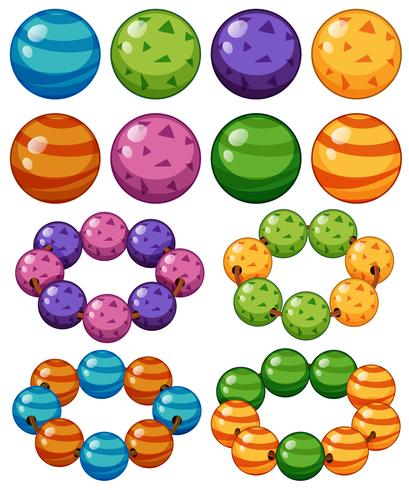 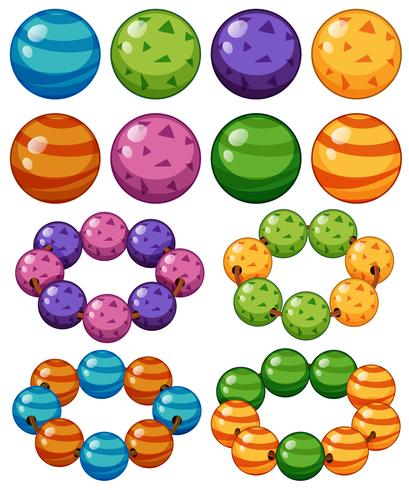 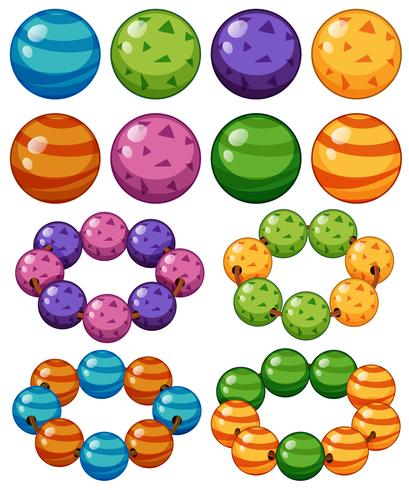 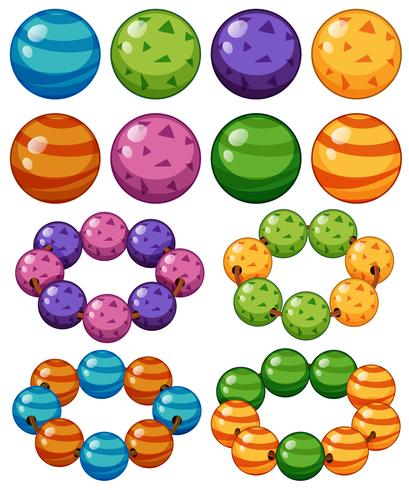 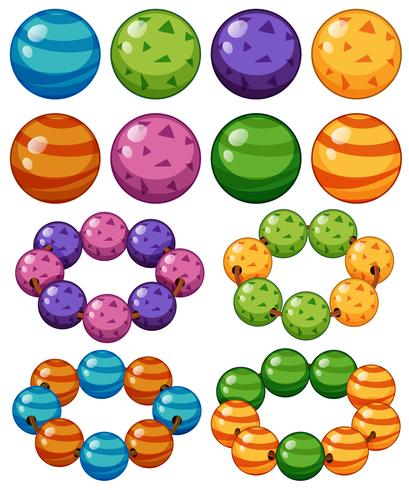 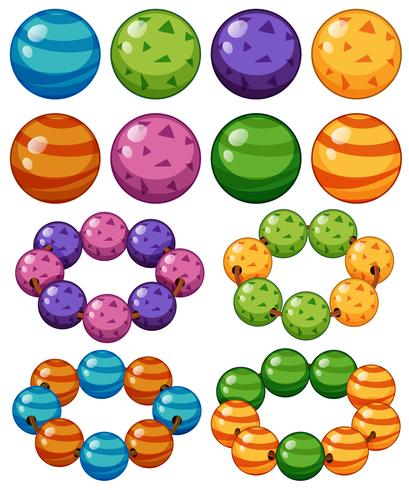 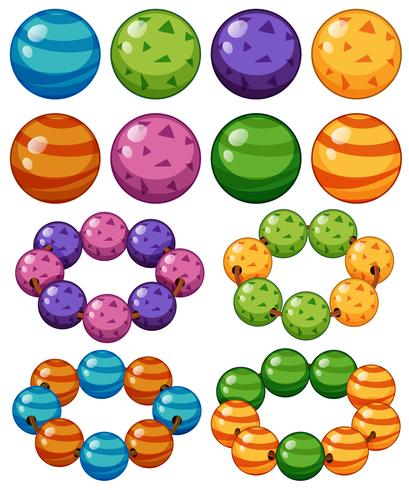 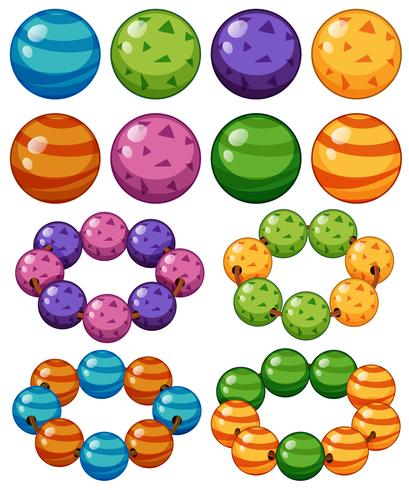 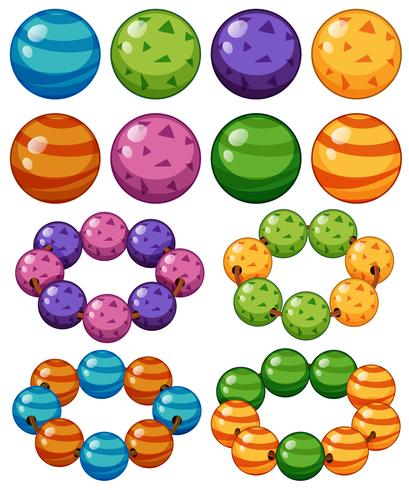 [Speaker Notes: Même situation que les allumettes.]
Deuxième situation
En arrivant à l’école, Jules avait 78 billes. Il en a donné 5. Combien en a-t-il à la fin de la journée ?
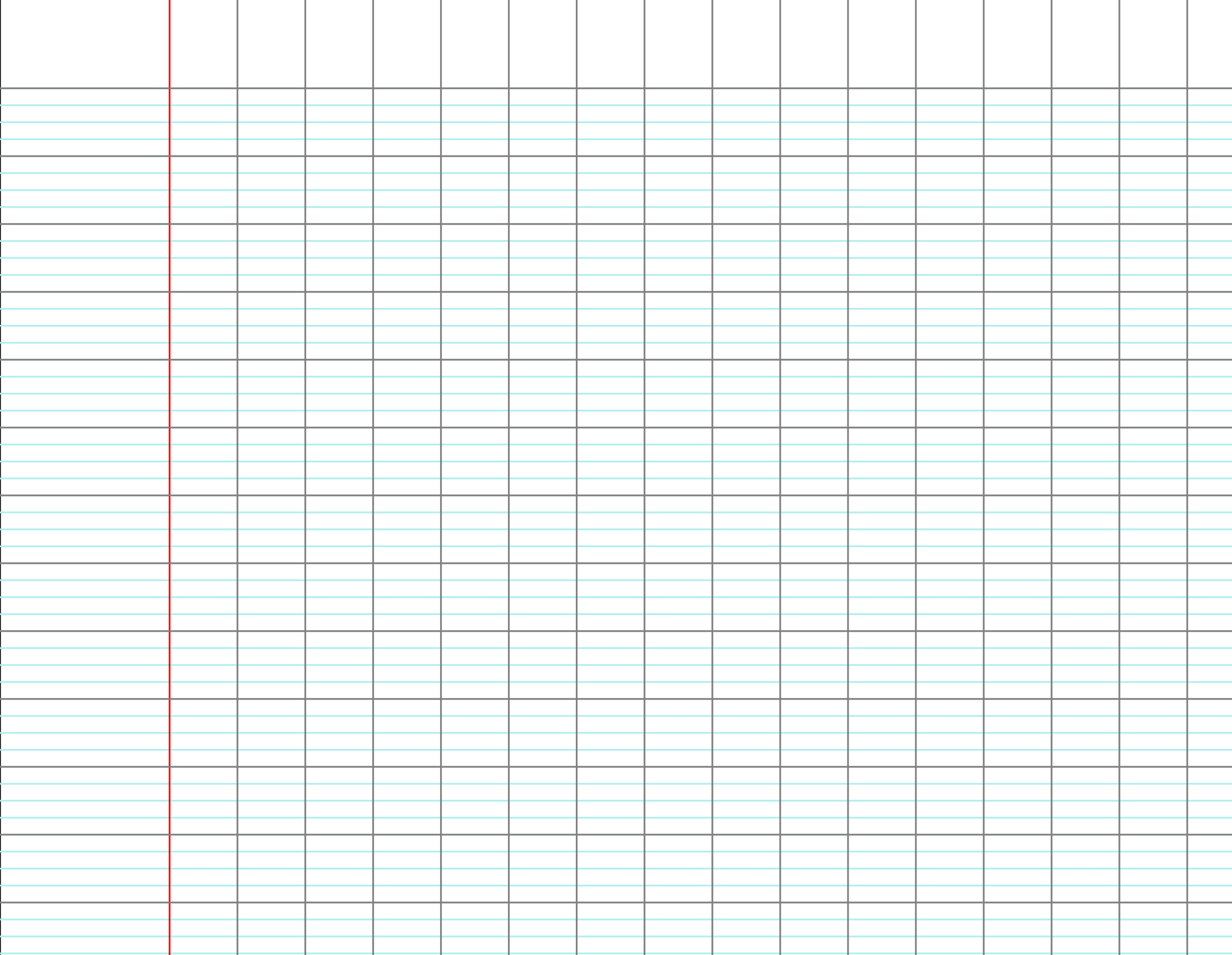 [Speaker Notes: Même situation que les allumettes.]
Calcul des CE1
Calcul de jeudi:
548 – 25
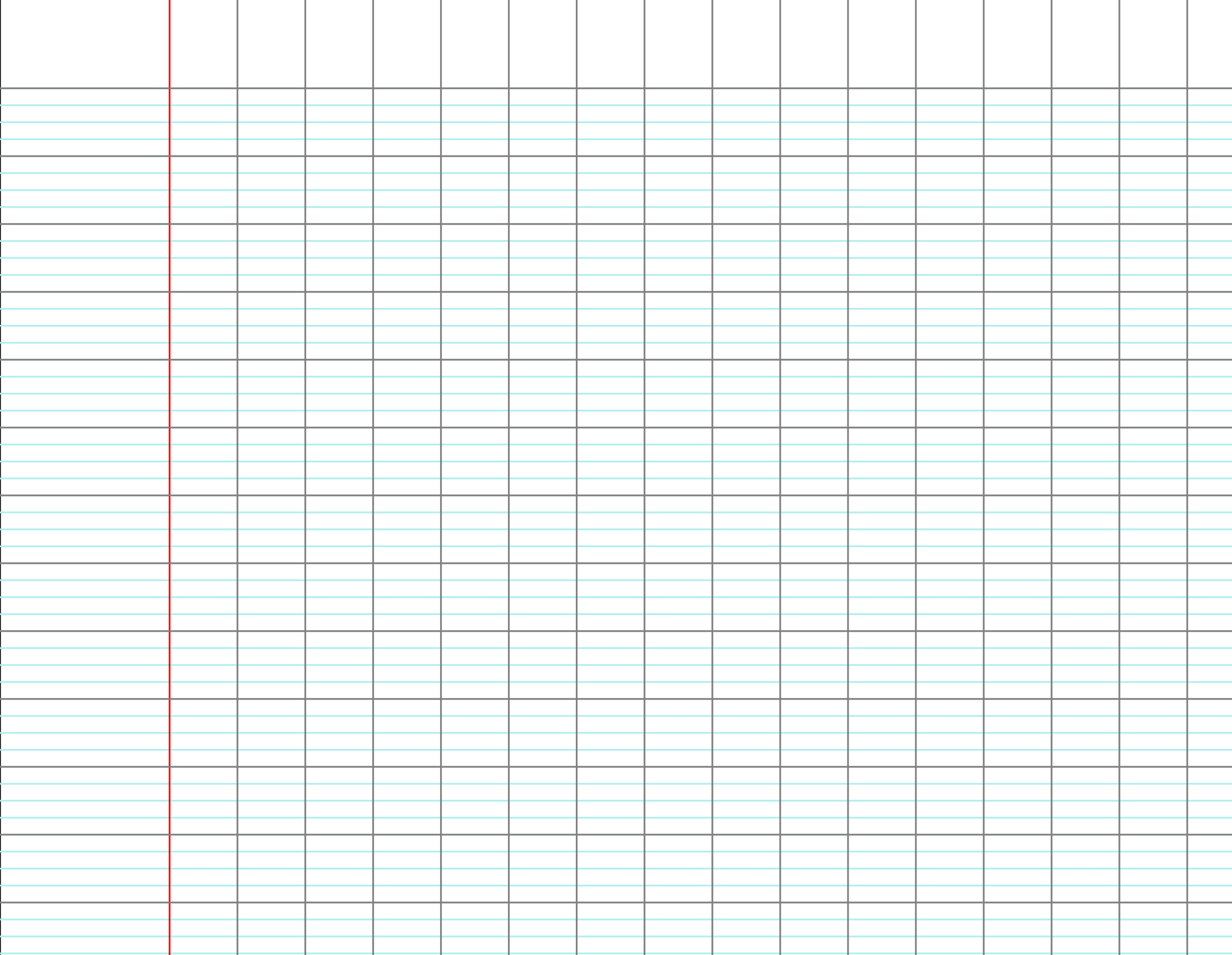 5   4  8
-
2   5
5   2  3
Pose et calcule :
473 + 219
Pose et calcule :
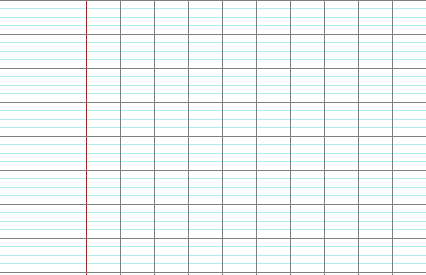 473 + 219
[Speaker Notes: Calcul à poser directement sur le tableau]
Pose et calcule :
637 - 27
Pose et calcule :
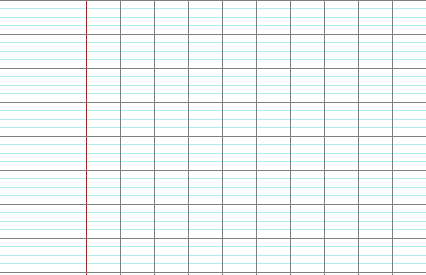 637 - 27
[Speaker Notes: Calcul à poser directement sur le tableau]